Treasure New and Old #8

Fellowship Church, December 28, 2022 by Bill Heath
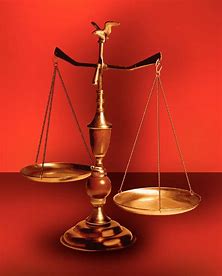 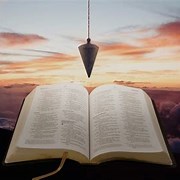 Following Christ in a 
Balanced and Straight Way
Precept upon precept, 
line upon line, here a little, 
there a little (Isaiah 28:10,13)
#1 – Sex in Education
#2 – The Wheel of Life
#3 – Listening to God (Phil 4:8)
#4 – Let’s Follow Jesus (Neh 3)
#5 – Brotherly Love (Philemon)
#6 – End Strong (2 Tim 4:7)
#7 – Not my will, way, or time  
#8 – God’s High Calling for 2023
OT:  Ps 5:8, Pr 4:25-27
Amos 7:7-8

NT:  Mt 3:3, Acts 9:11 
Hebrews 12:13
OT:  Deut 25:13-16  
Daniel 5:25-28

NT:  Hebrews12:1
1 Cor 3:11-15
Philippians 3:13-17 (3:1-4:1) Resurrection:10-12

13 Brethren, I count not myself to have apprehended:  but [this] one thing [I do], forgetting those things which are behind, and reaching forth unto those things which are before, 

14 I press toward the mark for the prize of the high calling of God in Christ Jesus. 
   
15 Let us, therefore, as many as be perfect, be thus minded: and if in anything ye be otherwise minded, God shall reveal even this unto you. 

16 Nevertheless, whereto we have already attained, let us walk by the same rule, let us mind the same thing. 
 
17 Brethren, be followers together of me, and mark them which walk so as ye have us for an ensample.    earthly walk 18-19, heavenly 20-21
New year goal for 2023       Paul1st  Need for christ-likeness (13)2nd Forgetting – behind (13)3rd  reaching forth – front (13)4th   press toward high calling (14)       perfect minded (15a)        God, Paul, & Others1st   reveal – how?  (15b)2nd  Attained – walk  (16)3rd  followers together – me (17)4th  mark them – walk (17)